ОБРАЗОВАТЕЛЬНАЯ ПРОГРАММА ДОШКОЛЬНОГО ОБРАЗОВАНИЯГОУДАРСТВЕННОГО БЮДЖЕТНОГО ДОШКОЛЬНОГО ОБРАЗОВАТЕЛЬНОГО УЧРЕЖДЕНИЯ  ДЕТСКИЙ САД   №38АДМИРАЛТЕЙСКОГО РАЙОНА САНКТ-ПЕТЕРБУРГА
Программа  разработана с учётом ФГОС дошкольного образования, особенностей образовательного учреждения, региона, образовательных потребностей, запросов  и индивидуальных особенностей воспитанников :
Федеральный закон № 273-ФЗ от 29 декабря 2012 г. «Об образовании в Российской Федерации»
Приказ Министерства образования и науки РФ от 17.10.13 г., № 1155 «Об утверждении Федерального государственного  образовательного стандарта дошкольного образования дошкольного образования 
Санитарно-эпидемиологические требования к устройству, содержанию и организации режима работы  дошкольных образовательных организаций» (Утверждены постановлением Главного государственного санитарного врача Российской  от 15 мая 2013 года № 26  «Об утверждении СанПиН» 2.4.3049-13)
 Распоряжение Комитета по образованию N1236-р от 25.03.2014  «Об утверждении Плана мероприятий ("дорожной карты") по обеспечению введению Федерального государственного образовательного стандарта дошкольного образования в Санкт-Петербурге»
«Порядком организации и осуществления образовательной деятельности по основным общеобразовательным программам – образовательным программам дошкольного образования». Приказ Минобразования и науки РФ от 30.08. 2013 г. № 1014;
Нормативно-правовой базой для разработки  Программы  является:
Федеральный закон № 273-ФЗ от 29 декабря 2012 г. «Об образовании в Российской Федерации»
Приказ Министерства образования и науки РФ от 17.10.13 г., № 1155 «Об утверждении Федерального государственного  образовательного стандарта дошкольного образования дошкольного образования 
Санитарно-эпидемиологические требования к устройству, содержанию и организации режима работы  дошкольных образовательных организаций» (Утверждены постановлением Главного государственного санитарного врача Российской  от 15 мая 2013 года № 26  «Об утверждении СанПиН» 2.4.3049-13)
 Распоряжение Комитета по образованию N1236-р от 25.03.2014  «Об утверждении Плана мероприятий ("дорожной карты") по обеспечению введению Федерального государственного образовательного стандарта дошкольного образования в Санкт-Петербурге»
«Порядком организации и осуществления образовательной деятельности по основным общеобразовательным программам – образовательным программам дошкольного образования». Приказ Минобразования и науки РФ от 30.08. 2013 г. № 1014;
Цель реализации образовательной программы сформулирована в  ст. 64 ФЗ «Об образовании в РФ»  - это предназначение дошкольного образования, которое направлено:
на формирование общей культуры;
 развитие физических, интеллектуальных, нравственных, эстетических и личностных качеств; 
формирование предпосылок учебной деятельности, сохранение и укрепление здоровья детей дошкольного возраста;
 на разностороннее развитие детей дошкольного возраста с учетом их возрастных и индивидуальных особенностей, в том числе достижение детьми дошкольного возраста уровня развития, необходимого и достаточного для успешного освоения ими образовательных программ начального общего образования, на основе индивидуально подхода к детям дошкольного возраста и специфичных для детей дошкольного возраста видов деятельности.
Достижение поставленных целей предусматривает решение следующих задач:
-  охрана и укрепление физического и психического здоровья детей, в том числе их эмоционального благополучия;
- обеспечение равных возможностей полноценного развития каждого ребёнка в период дошкольного детства независимо от места проживания, пола, нации, языка, социального статуса, психофизиологических особенностей (в том числе ограниченных возможностей здоровья);
-  обеспечение преемственности основных образовательных программ дошкольного и начального общего образования;
-  создание благоприятных условий развития детей в соответствии с их возрастными и индивидуальными особенностями и склонностями развития способностей и творческого потенциала каждого ребёнка как субъекта отношений с самим собой, другими детьми, взрослыми и миром;
- объединение обучения и воспитания в целостный образовательный процесс на основе духовно-нравственных и социокультурных ценностей и принятых в обществе правил и норм поведения в интересах человека, семьи, общества;
- формирование общей культуры личности воспитанников, развитие их социальных, нравственных, эстетических, интеллектуальных, физических качеств, инициативности, самостоятельности и ответственности ребёнка, формирования предпосылок учебной деятельности;
-  обеспечение вариативности и разнообразия содержания образовательных программ и организационных форм уровня дошкольного образования, возможности формирования образовательных программ различной направленности с учётом образовательных потребностей и способностей воспитанников;
-  формирование социокультурной среды, соответствующей возрастным, индивидуальным, психологическим  и физиологическим особенностям детей;
- обеспечение психолого-педагогической поддержки семьи и повышения компетентности родителей в вопросах развития и образования, охраны и укрепления здоровья детей;
- определение направлений для систематического межведомственного взаимодействия, а также взаимодействия педагогических и общественных объединений (в том числе сетевого).
Образовательная программа сформирована в соответствии с принципами и подходами, определёнными Федеральными государственными образовательными стандартами:
- поддержки разнообразия детства;
- сохранения уникальности и самоценности дошкольного детства как важного этапа в общем развитии человека;
- полноценное проживание ребёнком всех этапов детства (младенческого, раннего и дошкольного возраста), обогащения (амплификации) детского развития;
- индивидуализацию дошкольного образования (в том числе одарённых детей и детей с ограниченными возможностями здоровья); 
- содействие и сотрудничество детей и взрослых, признание ребенка полноценным участником (субъектом) образовательных отношений;
- поддержку инициативы детей в различных видах деятельности;
- партнерство с семьей;
- приобщение детей к социокультурным нормам, традициям семьи, общества и государства;
- формирование познавательных интересов и познавательных действий ребенка в различных видах деятельности;
- возрастную адекватность (соответствия условий, требований, методов возрасту  и особенностям развития);
- учёт этнокультурной ситуации развития детей.
- обеспечение преемственности дошкольного общего  и  начального общего образования.
Содержание Программы обеспечивает развитие личности, мотивации и способностей детей в различных видах деятельности и охватывает следующие структурные единицы, представляющие определенные направления развития и образования детей:
социально-коммуникативное развитие;
познавательное развитие;
речевое развитие;
художественно-эстетическое развитие;
физическое развитие.
Модель организации воспитательно-образовательного процесса
Совместная деятельность взрослого и детей:
    - непрерывная образовательная деятельность;
   - образовательная деятельность в ходе режимных моментов.

Самостоятельная деятельность детей
Взаимодействие с семьей, социальными партнерами
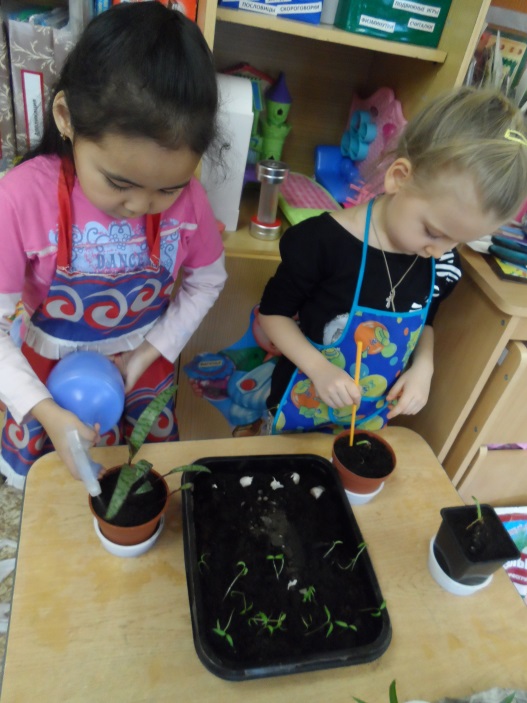 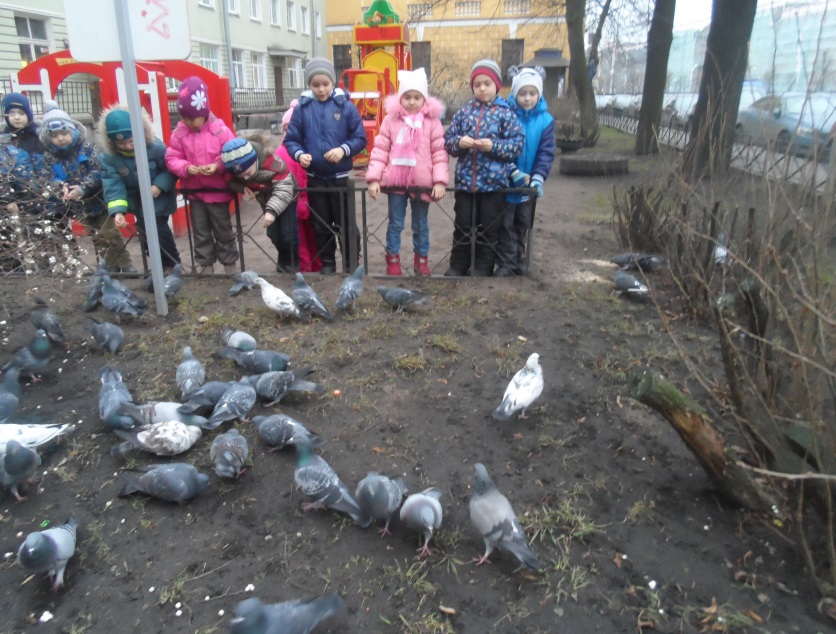 Цели и задачи программы  реализуются в различных видах  детской деятельности :
игровая, включая сюжетно-ролевую игру, игру с правилами и другие виды игры, 
коммуникативная (общение и взаимодействие со взрослыми и сверстниками), 
познавательно-исследовательская (исследования объектов окружающего мира и экспериментирования с ними), 
восприятие художественной литературы и фольклора, 
самообслуживание и элементарный бытовой труд (в помещении и на улице), 
конструирование из разного материала, включая конструкторы, модули, бумагу, природный и иной материал, 
изобразительная (рисование, лепка, аппликация),
музыкальная (восприятие и понимание смысла музыкальных произведений, пение, музыкально-ритмические движения, игры на детских музыкальных инструментах);
двигательная (овладение основными движениями) формы активности ребенка.
С целью построения эффективного взаимодействия  семьи и ДОУ педагогическим коллективом  были созданы  следующие условия:
Социально-правовые: построение всей работы основывается на федеральных, региональных, муниципальных нормативно-правовых документах, а также с Уставом ДОУ, договорами сотрудничества, регламентирующими и определяющими функции, права и обязанности семьи и дошкольного образовательного учреждения;
Информационно-коммуникативными: предоставление родителям возможности быть в курсе реализуемых программ, быть осведомленными в вопросах специфики образовательного процесса, достижений и проблем в развитии ребенка, безопасности его пребывания в ДОУ;
Перспективно-целевые: наличие планов работы с семьями  на ближайшую и дальнейшую перспективу, обеспечение прозрачности и доступности для педагогов и родителей в изучении данных планов, предоставление права родителям участвовать в разработке индивидуальных проектов, программ и выборе точек пересечения семьи и ДОУ в интересах развития ребенка;
Потребностно-стимулирующие: взаимодействие  семьи и дошкольного образовательного учреждения строится на результатах изучения семьи.
В основу совместной деятельности семьи и дошкольного учреждения заложены следующие принципы:
единый подход к процессу воспитания ребёнка;
открытость дошкольного учреждения для родителей;
взаимное доверие  во взаимоотношениях педагогов и родителей;
уважение и доброжелательность друг к другу;
дифференцированный подход к каждой семье;
равно ответственность родителей и педагогов.